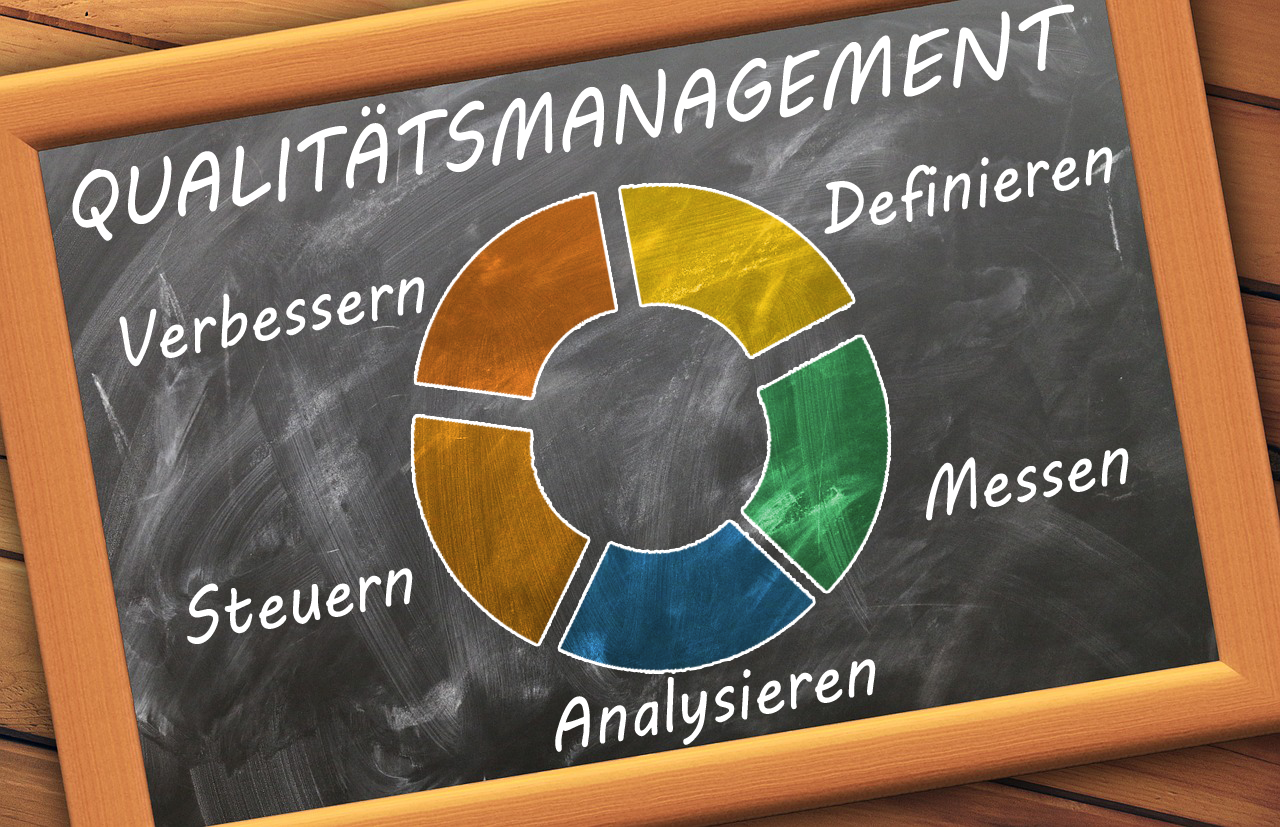 Qualität = zufriedene Kunden
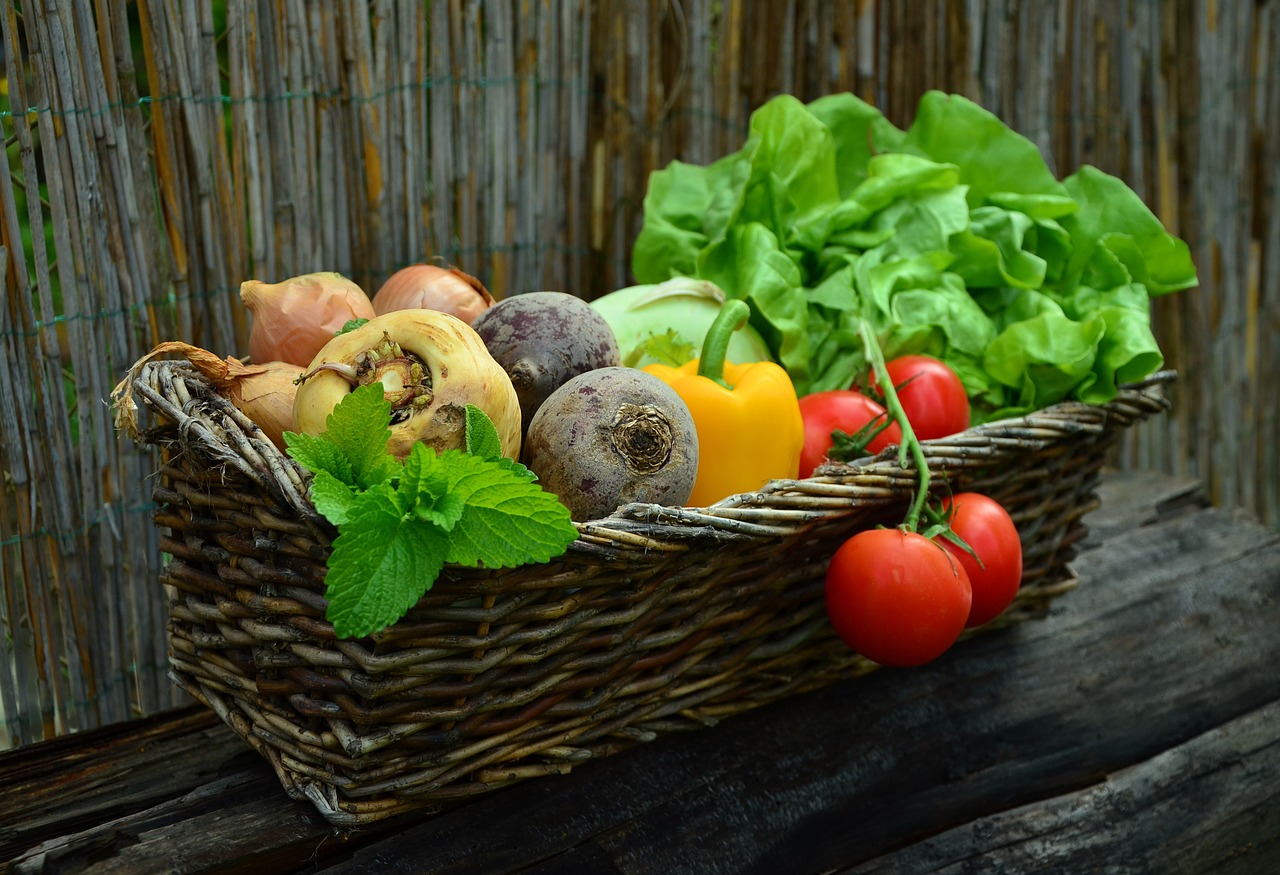 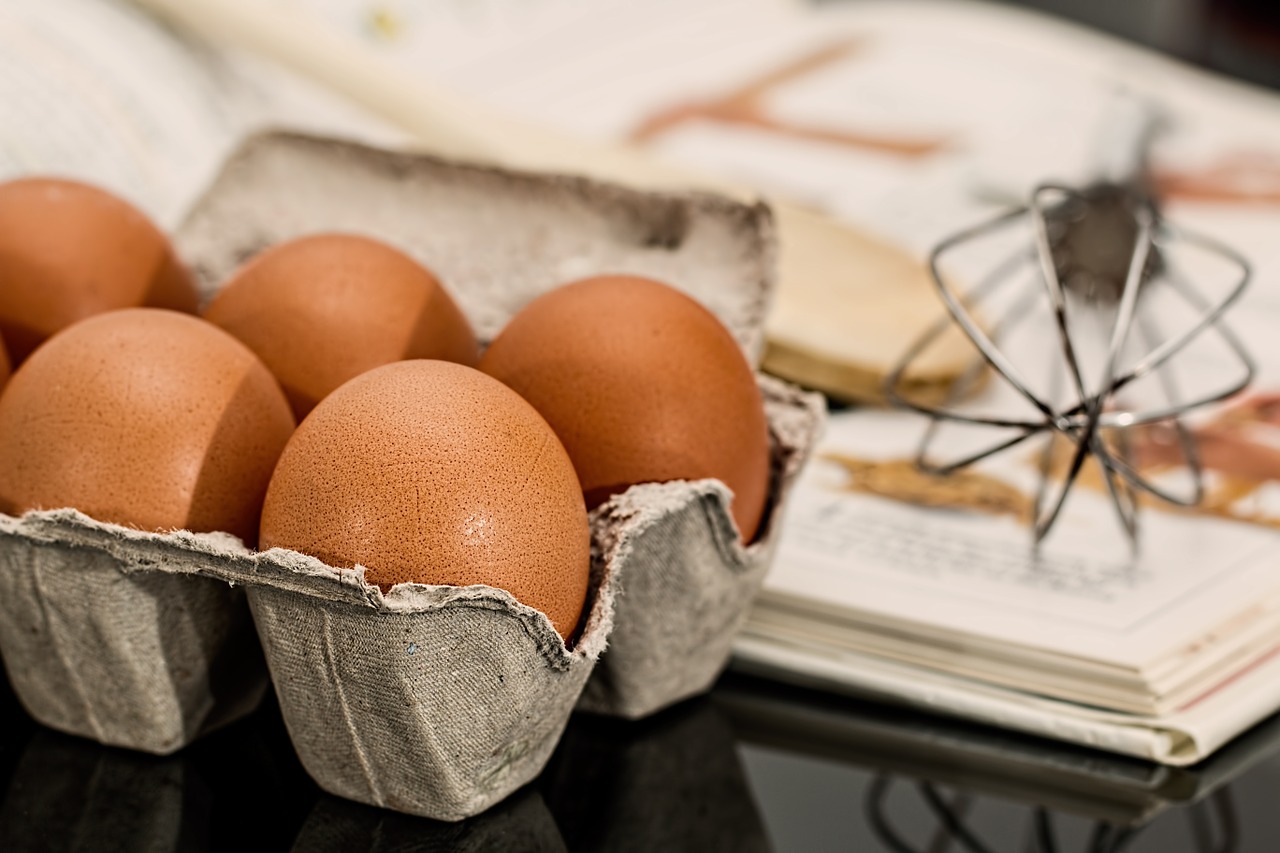 Rezept = FertigungsplanungProzess- und Workflowmanagement
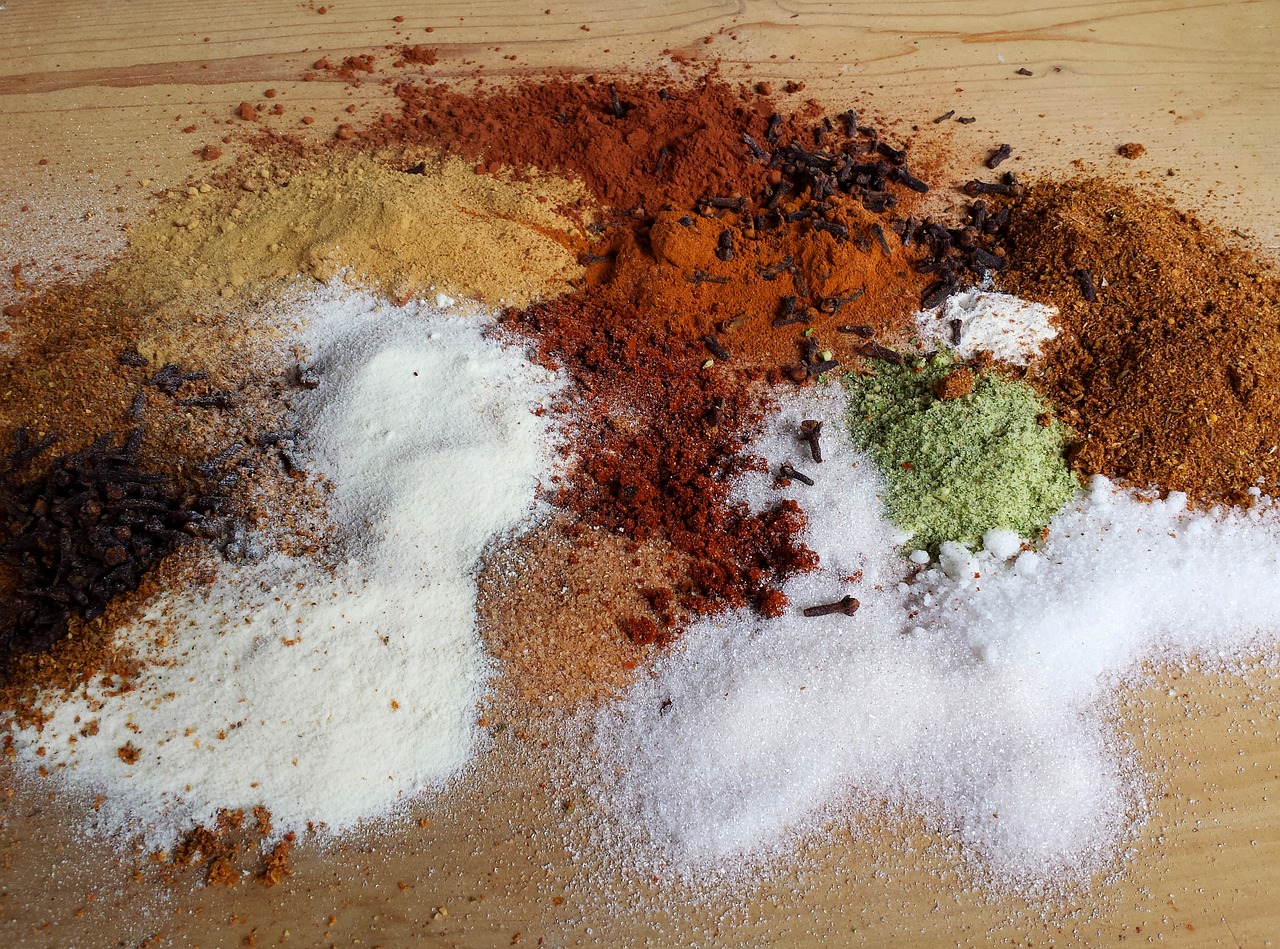 FehlermöglichkeitenFehler-Möglichkeits- und Einfluss-Analyse, Risikoanalyse
Qualitätsplanung, - prüfung und AuswertungErstmusterprüfbericht
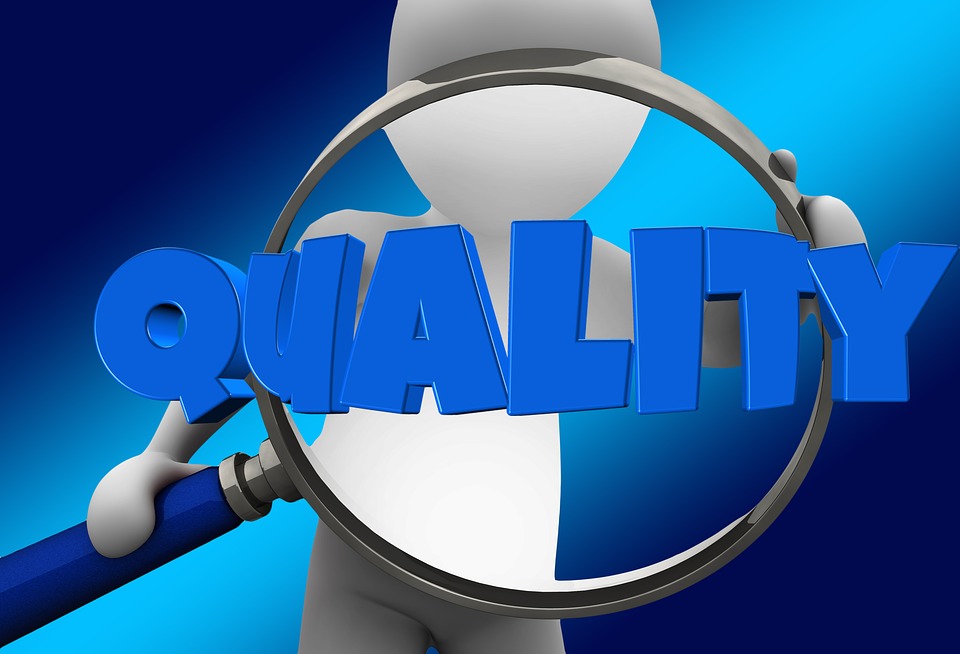 Training-Management-SystemDokumentenmanagement
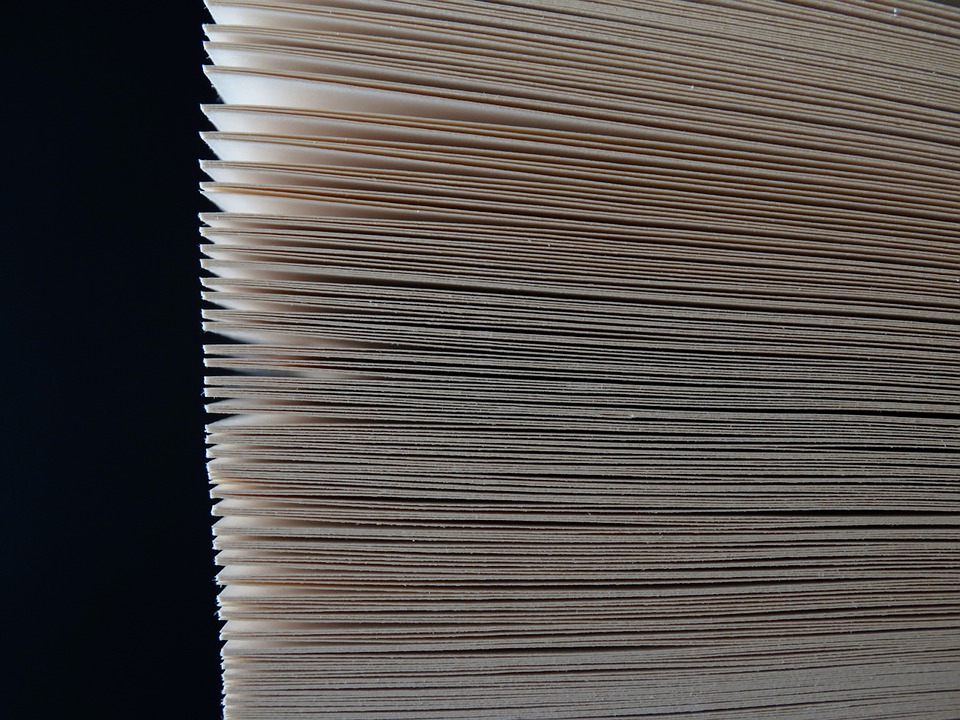 Lieferantenauditvorbeugende Instandhaltung
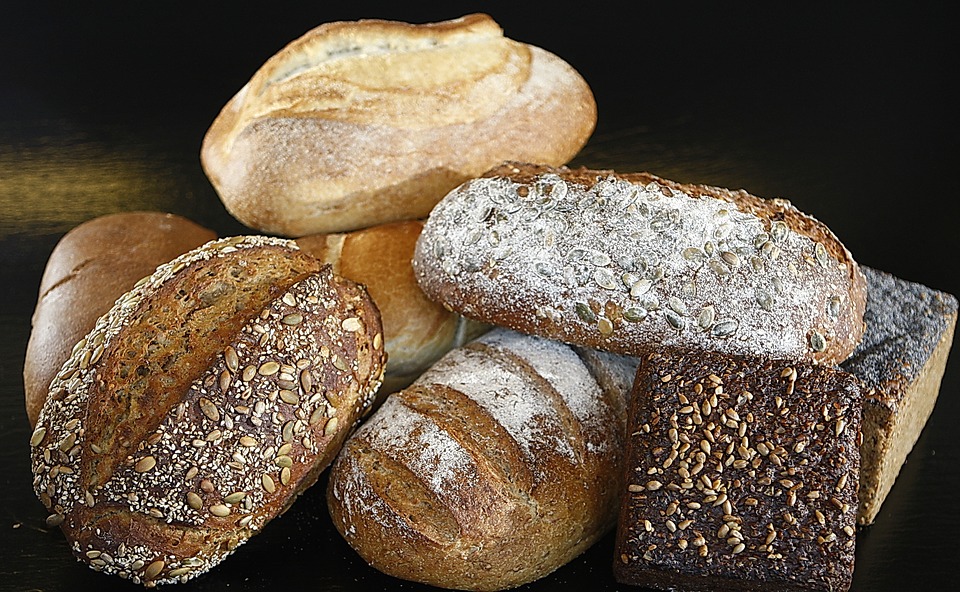 Wareneingangsprüfung, Qualitätsplanung, - prüfung und AuswertungReklamationsmanagement
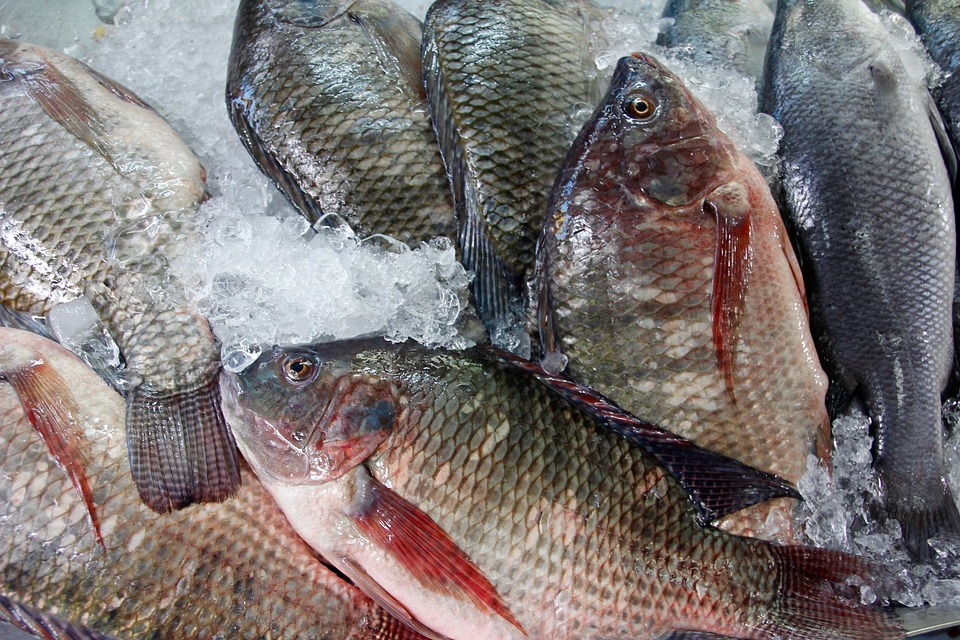 PrüfmittelmanagementUrsache-Wirkungs-Forschung mit Ishikawa und 5-Why
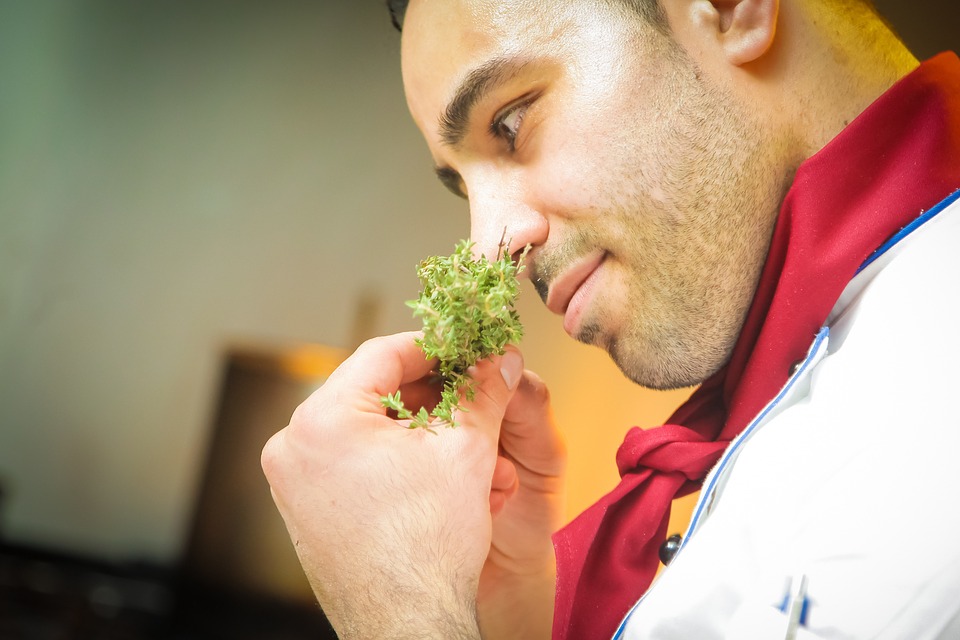 Automatische PrüfplanerstellungDokumentenmanagement
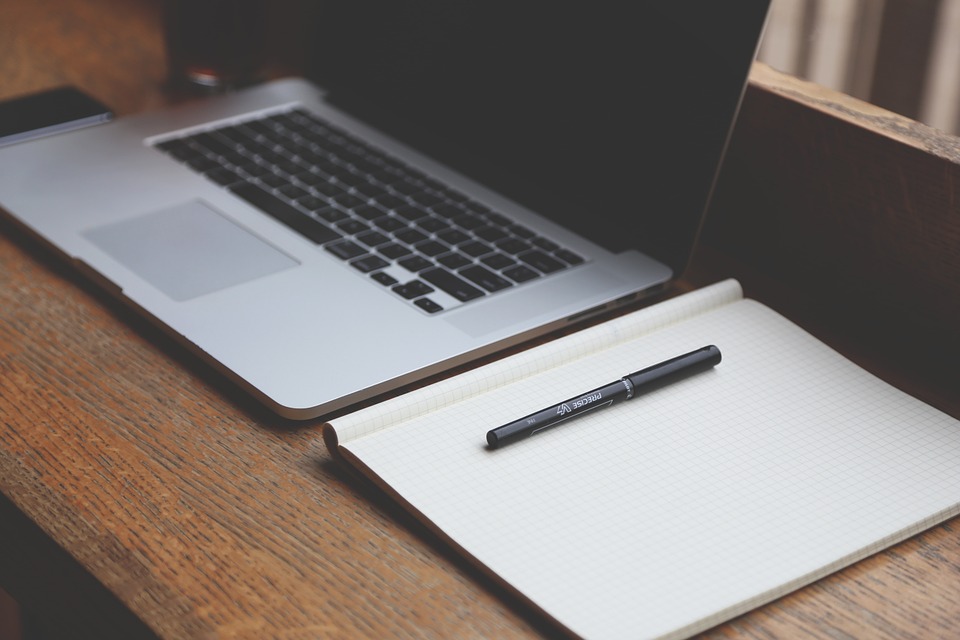 MaßnahmenmanagementKundenaudit
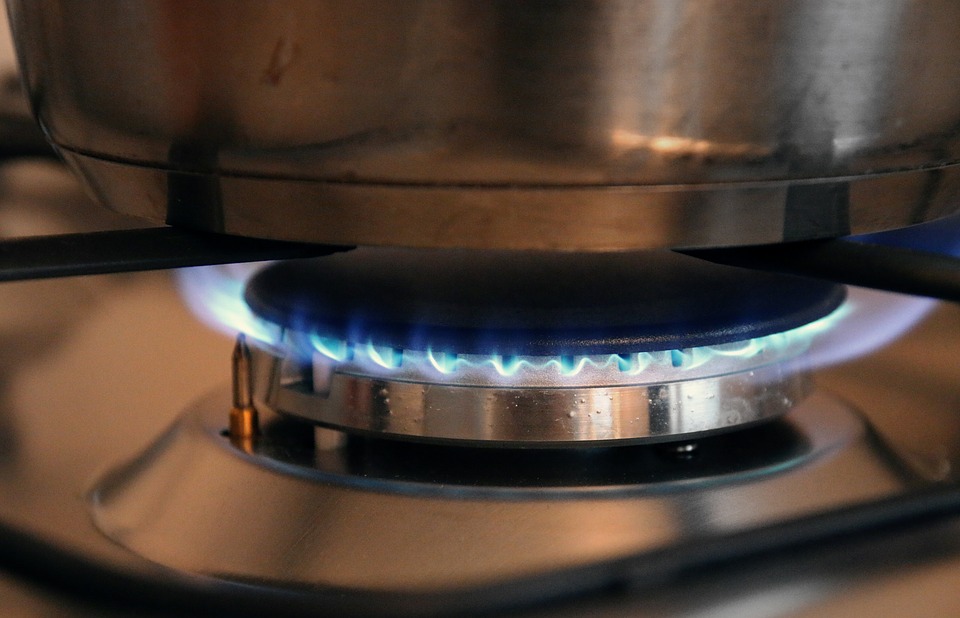 ÄnderungsmanagementKennzahlen, Dashboard, BSC, Zielvereinbarung
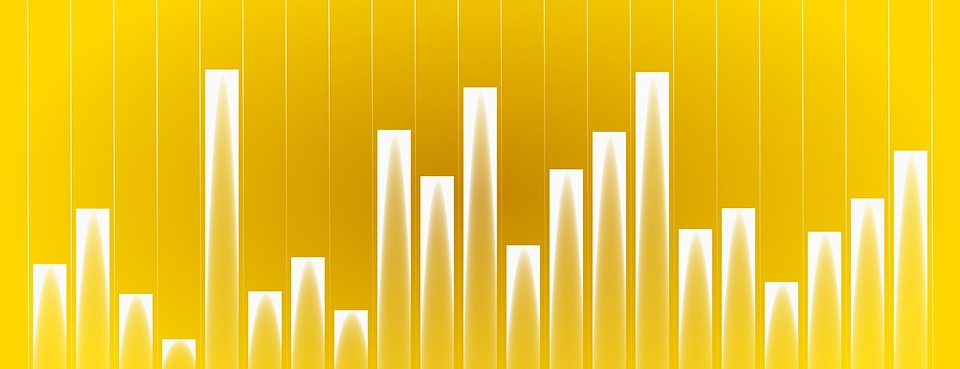 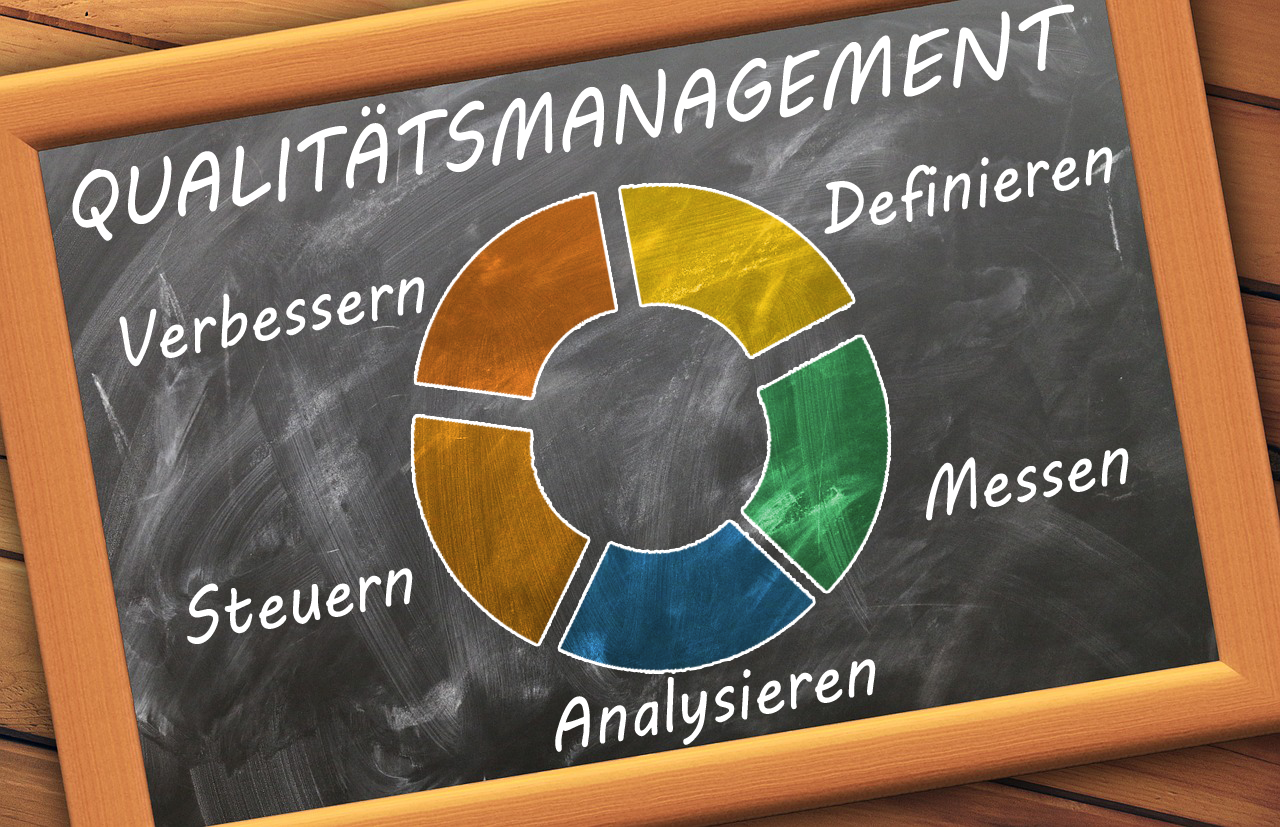